Mobile Application
CIOB Connect – 1 year on
Tim Cawood
Head of Digital
20/06/2022
Overview
2 |
20/06/2022
Document or Section title
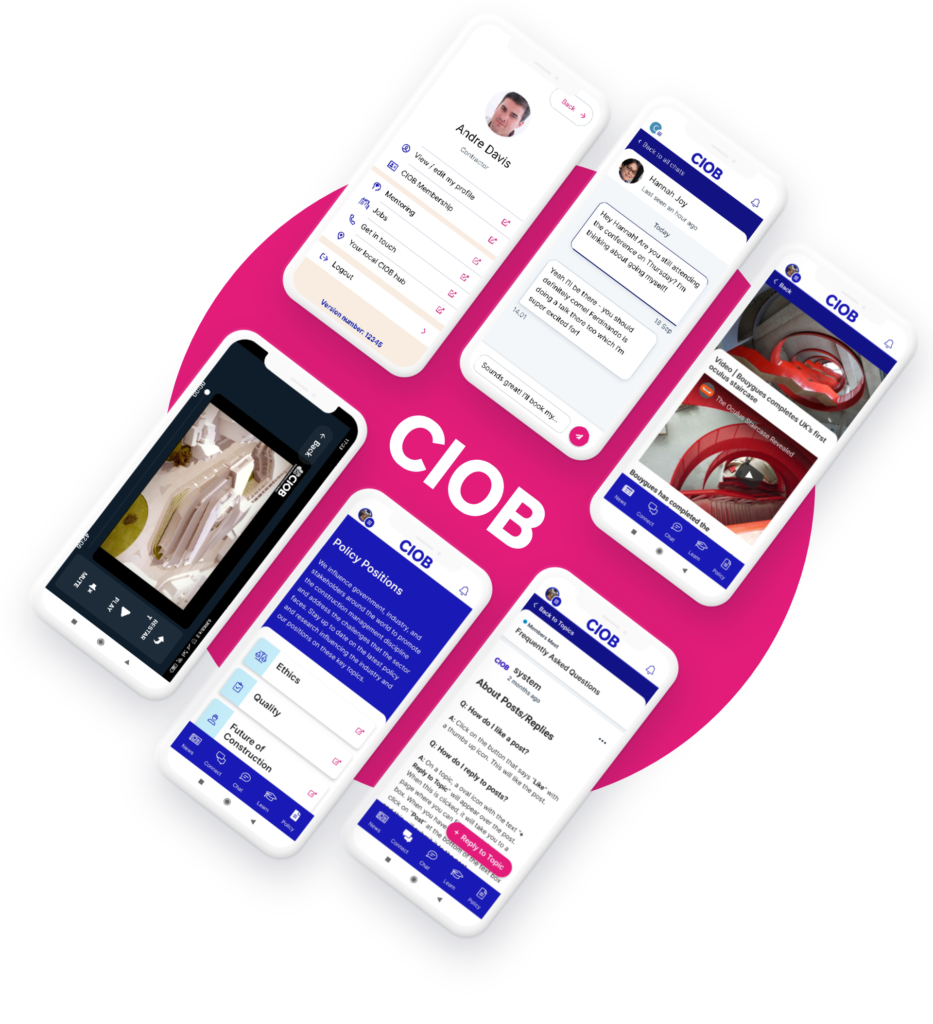 CIOB Connect
Overview
Launched in July 2021 with the goals of improving connectivity between CIOB products and services whilst adding value to members and driving young people to the CIOB. 

The mobile application is a platform as a service (PaaS) solution developed using MemCloud to deliver additional functionality whilst creating a bespoke experience for our members.
3 |
20/06/2022
Document or Section title
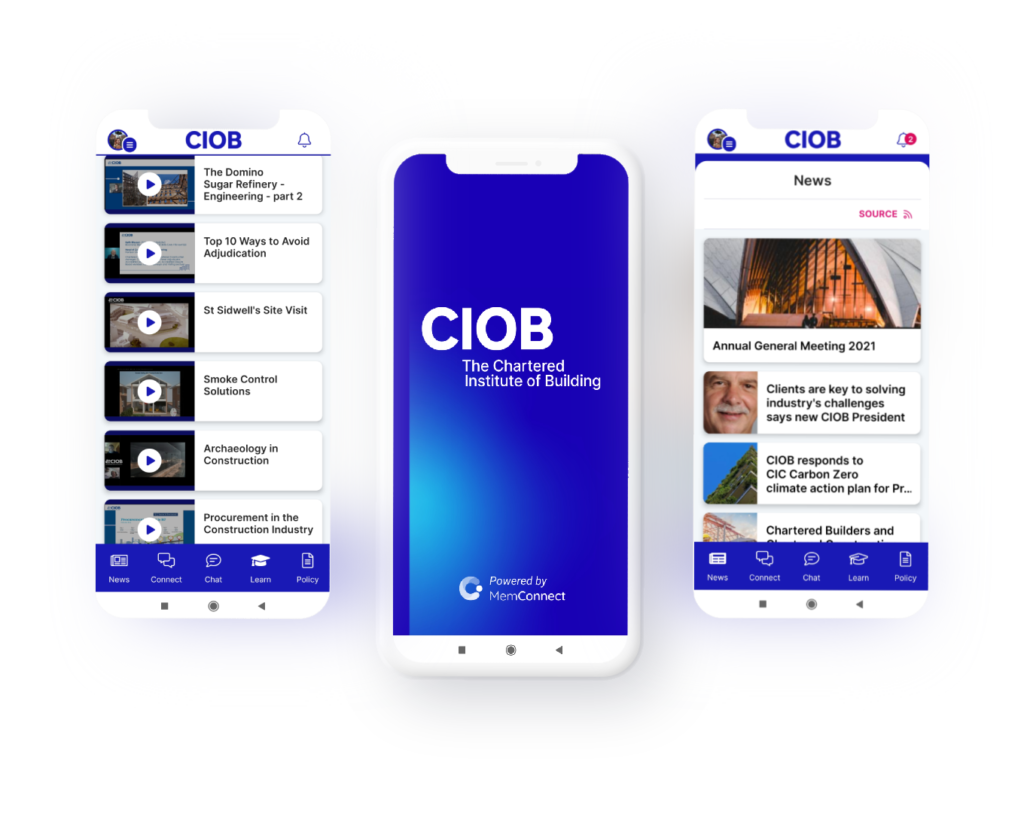 Development
Overview
A full review of functionality was conducted with members, staff and students including representatives of boards and Novus groups. 

A core set of products was agreed with these groups based on user feedback to select key features over the course of 6 workshops.

Design and features and product demonstrations were shared throughout over several months.
4 |
20/06/2022
Document or Section title
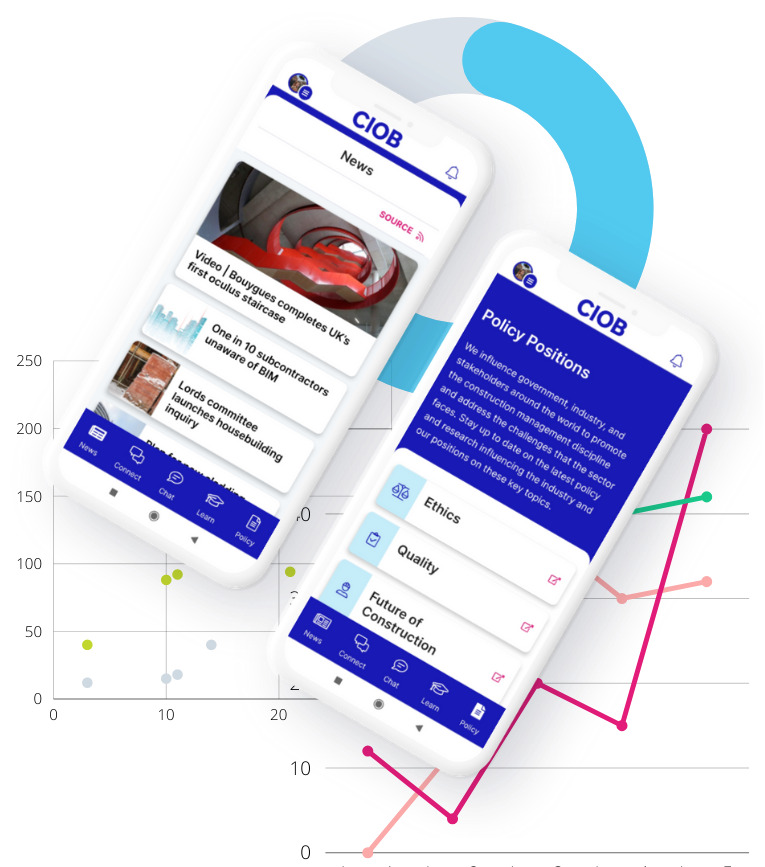 Investment
Overview
The CIOB Connect App was delivered at a cost of £55,000, this provided:
Bespoke design and development
Integration with magazines and Academy
Core functionality from MemCloud
An ongoing licensing cost is required of £32,000 which includes all core developments and features and product support. 

A further investment of £25,000 has been marked for 2022 to integrate events, members directory and to add further user experience improvements
5 |
20/06/2022
Document or Section title
Timeline
Overview
6 |
20/06/2022
Installations and Engagement
Tracking growth in user numbers
7 |
20/06/2022
Overview
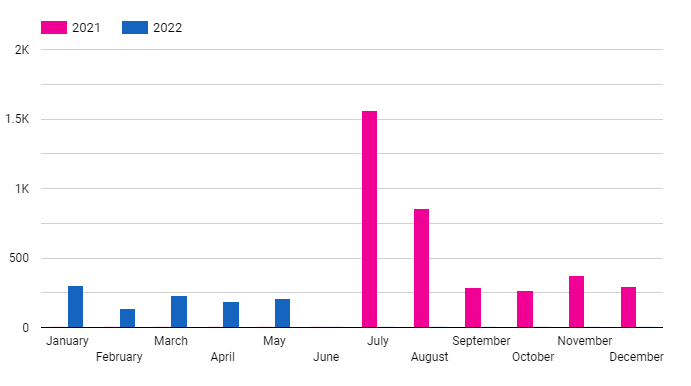 Installations
A total of 4706 unique installations as of 31 May 2022
Goal: 10% of active members downloaded currently reached 11.2%, our revised goal for 2022 – 2023 is to reach 16.2% of membership.
Benchmarked against the Royal College of Optometrists
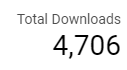 8 |
20/06/2022
Acquisition
Installations
In the first 6 months iOS accounted for approx. 66% of all downloads
Android has been our largest growth audience in the last 6 months.
50.4% of downloads are coming through CIOB channels with 49.6% coming through app stores.
9 |
20/06/2022
Overview
Engagement
Analytics Error
Engagement for apps and communities is tracked with Monthly Active Users (MAU), our goal is to reach 2,000 MAU. 

We have had several issues with tracking MAU in the last ½ year with a dip in February caused by an update causing engagement not to be tracked; not affecting users and a 3rd party issue in May affecting logins which did affect users.
3rd Party Access Issue
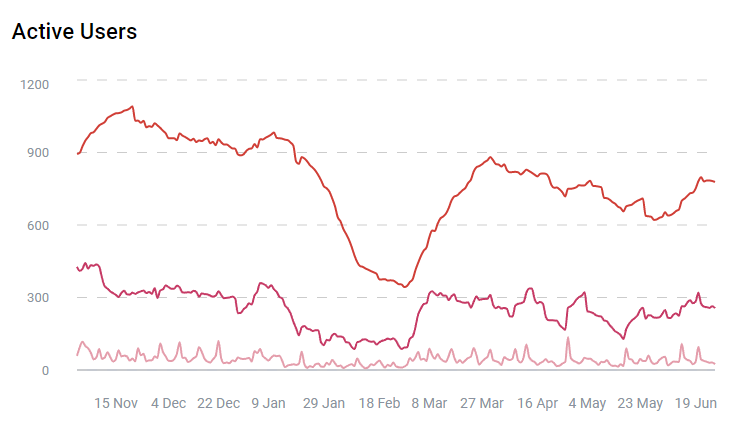 6 month overview
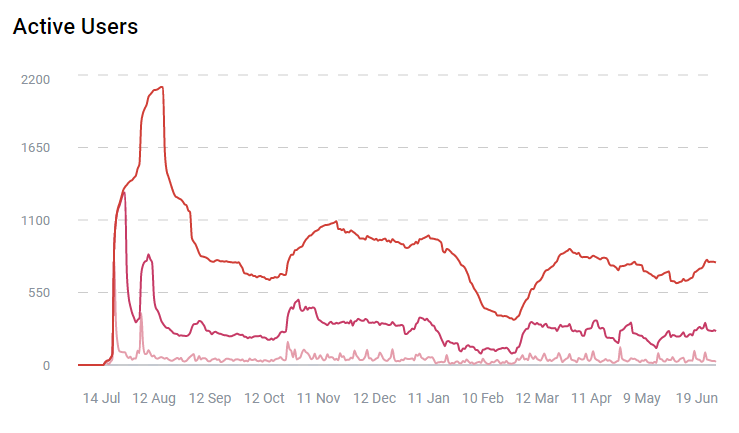 1 year overview
10 |
20/06/2022
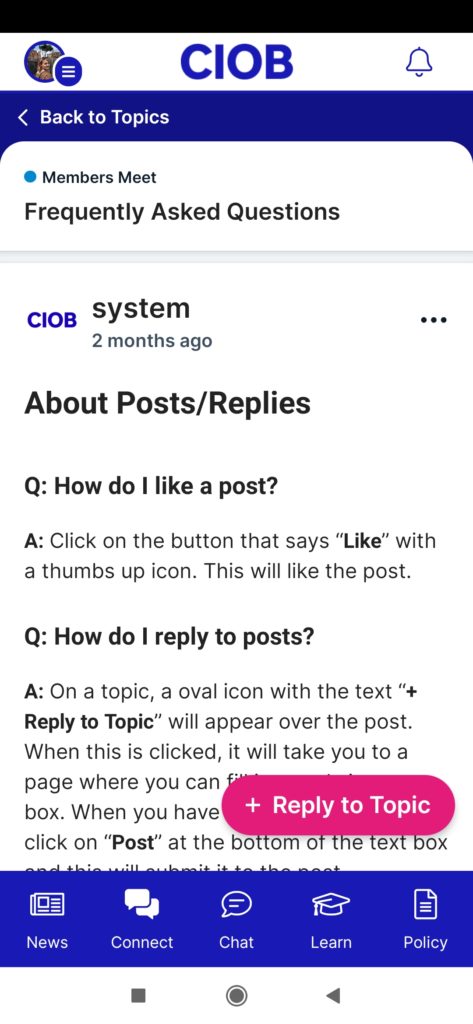 Our approach
Engagement
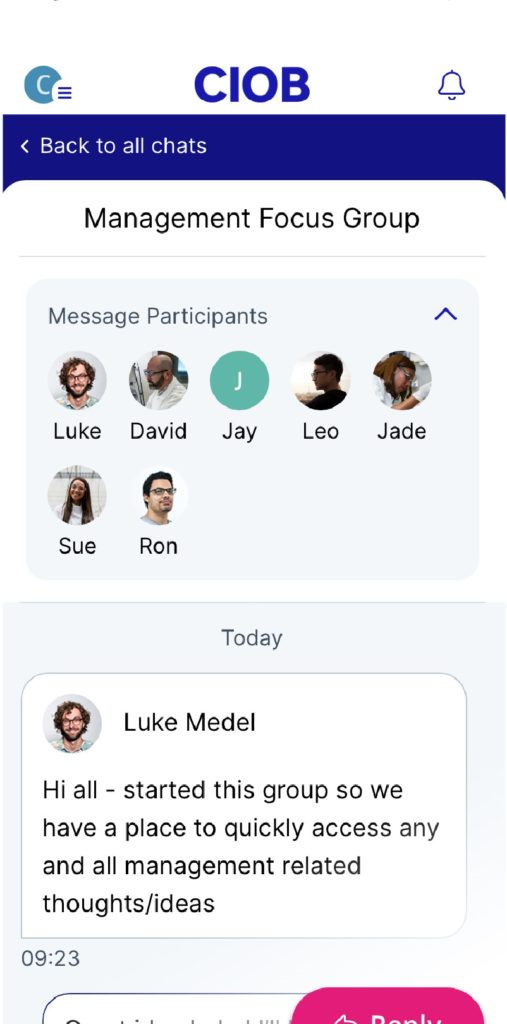 Engagement is our key focus for the mobile application and will be key focus of several work streams:
Inspiring Tomorrows Leaders (ITL), an initial group for champions has been established and communities for ITL members are being setup to support the strategy
Hub Trails, launching with some hubs for feedback and improvements of features to support hubs
Community Executive, beginning in July to support community development and growth.
11 |
20/06/2022
Engagement
Reviews and Feedback
We have achieved a 4.833 Star average review, with all reviews responded to by CIOB staff. 
Feedback has been collated from the ITL group, responded to and factored in to our development roadmap.
Further engagement is planned with members to create a ‘product board’ to allow engaged members the opportunity to steer future improvements.
Engagement
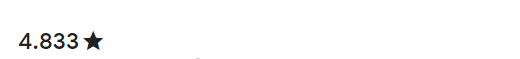 Lifetime Average
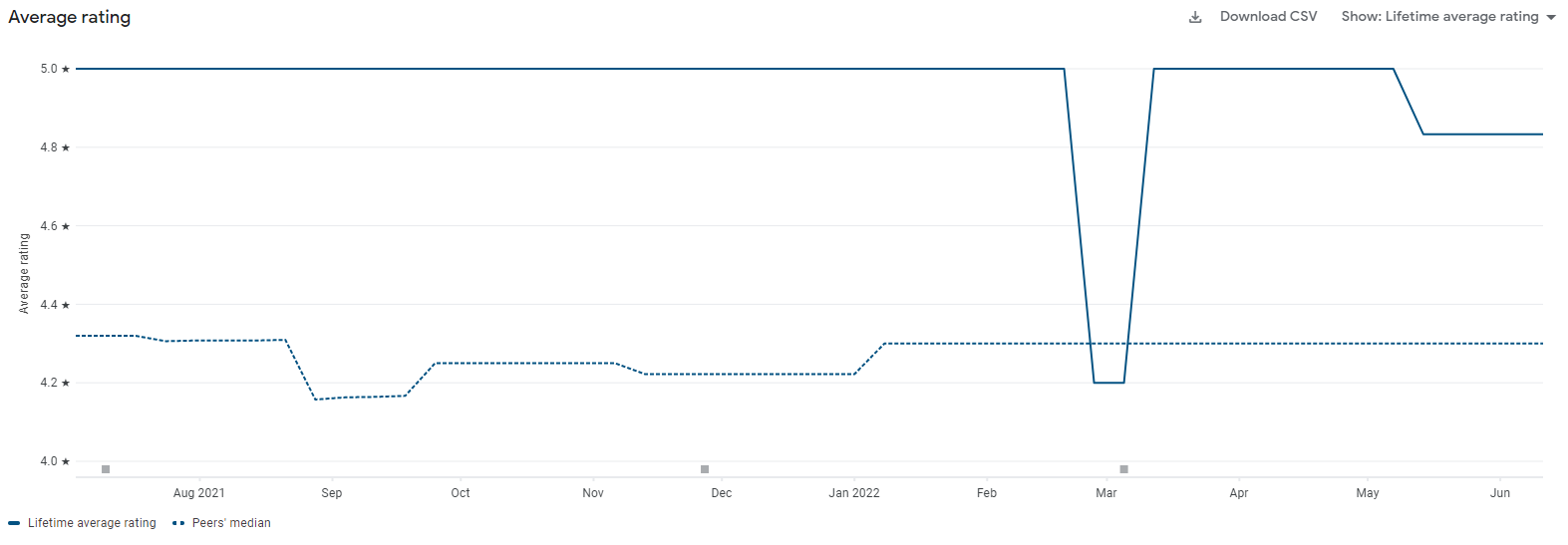 Customer review, responded to and converted into 5*
12 |
20/06/2022
Engagement
Roadmap
Future development
13 |
20/06/2022
Planned Developments
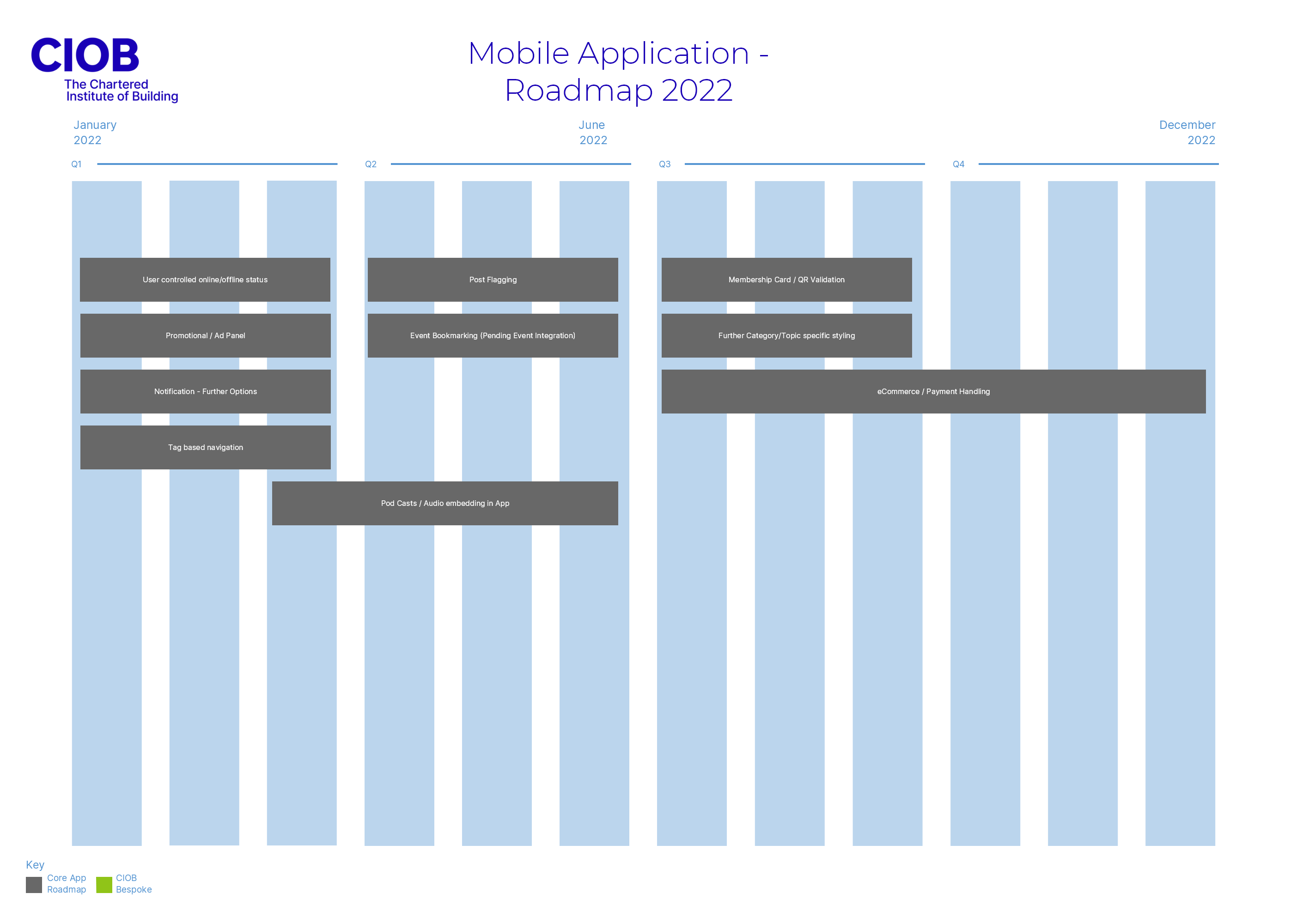 Roadmap
Due to utilising the Platform as a Service (PaaS) approach the core service has a series of planned developments throughout 2022.
Bespoke developments are in 2022 for the CIOB  are tracking 1 month behind schedule and include:

Event integration
Members Directory
Profile Management
Offline CPD
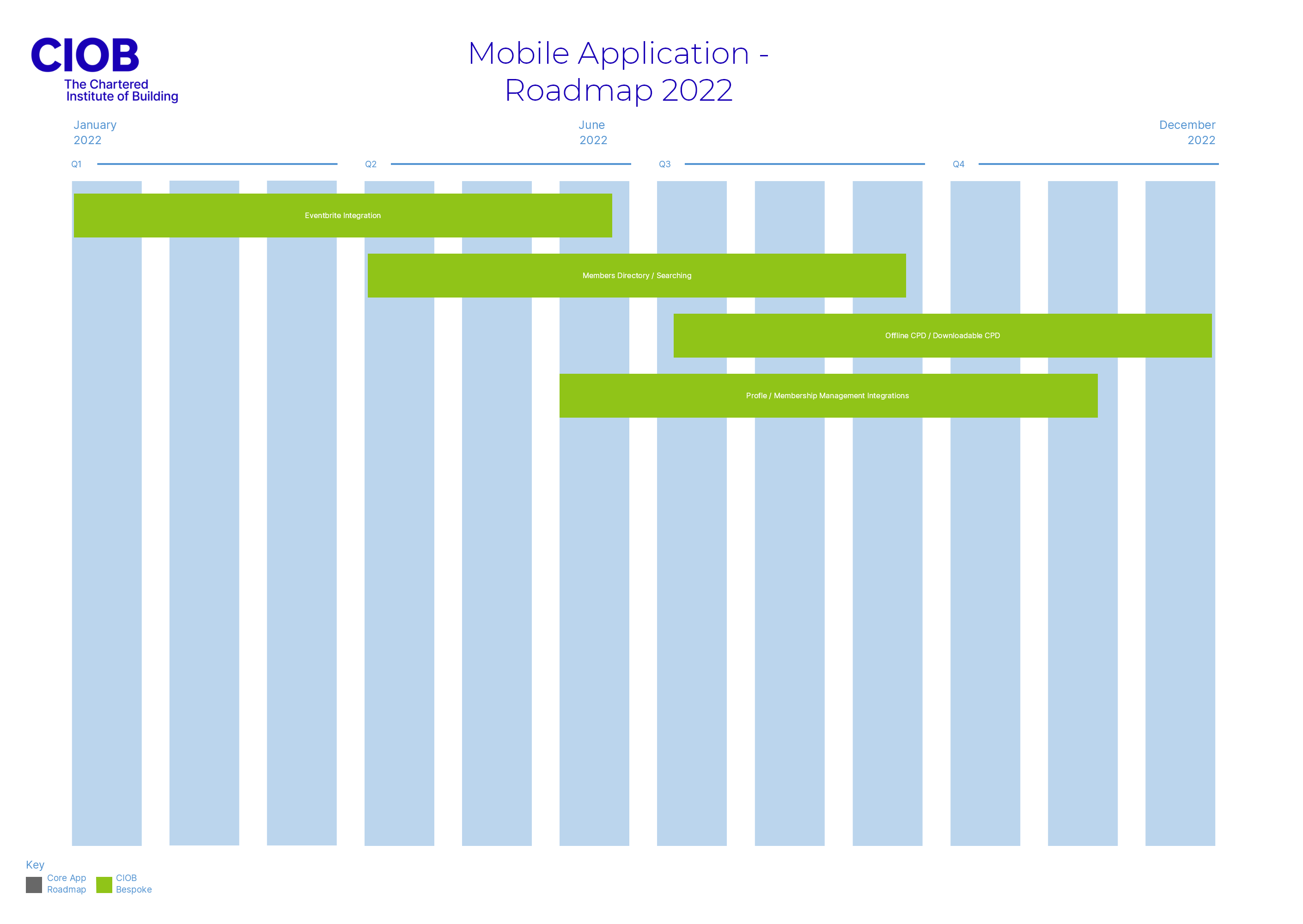 14 |
20/06/2022
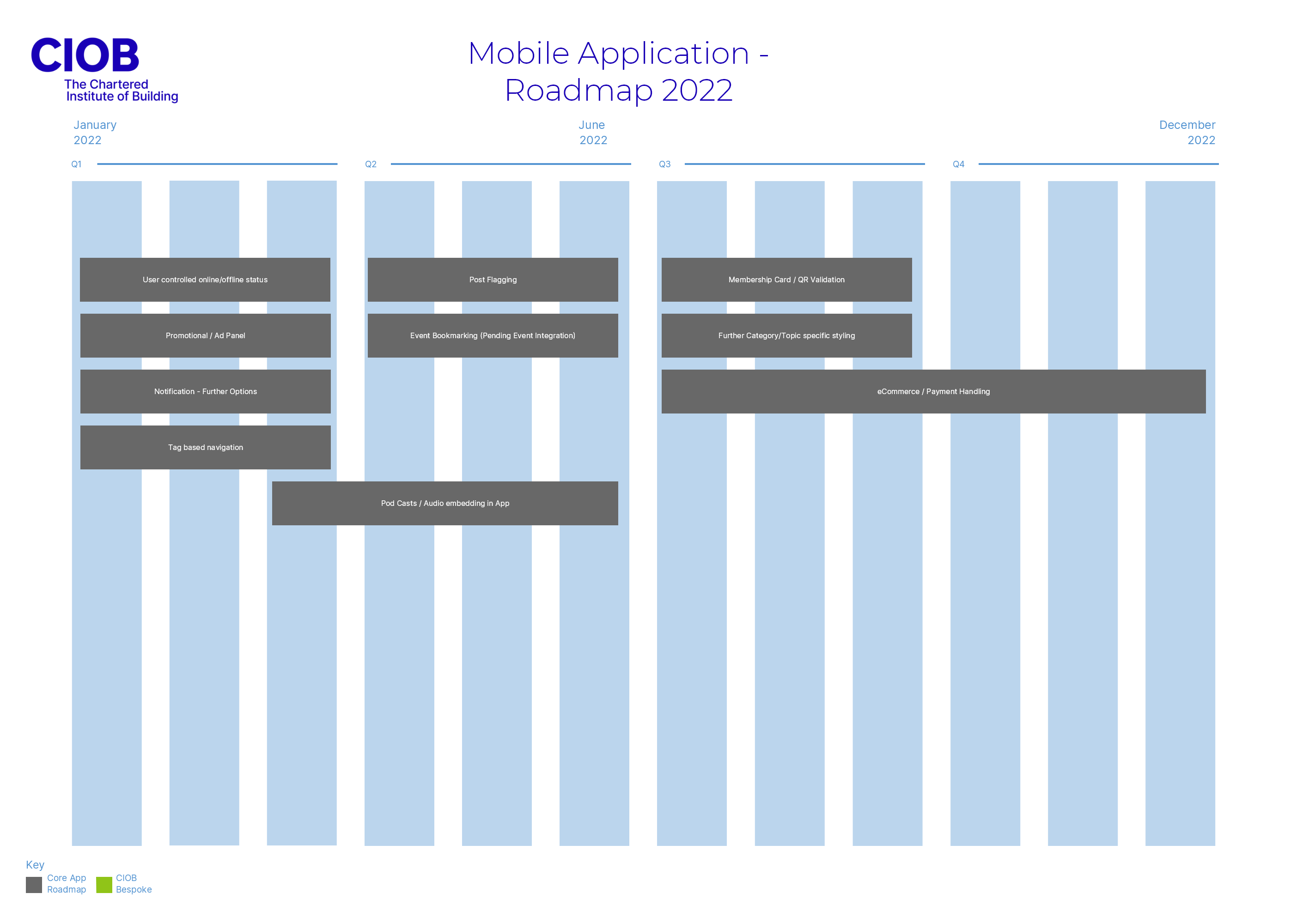 15 |
20/06/2022
Document or Section title
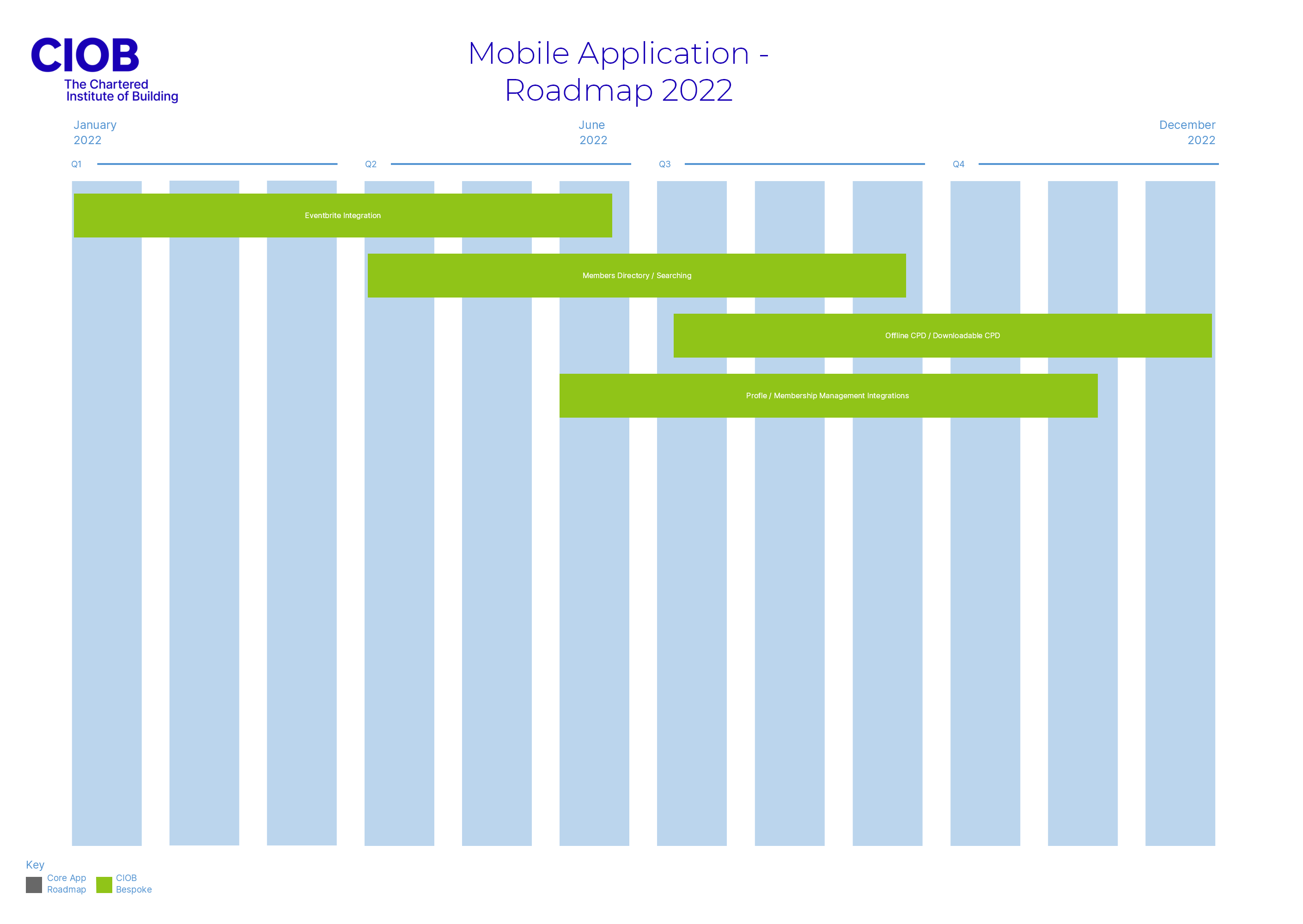 16 |
20/06/2022
Document or Section title
Thank You
17 |
20/06/2022
Thank You
18 |
20/06/2022
Document or Section title
Page title style here
Page subtitle style here
PowerPoint presentation body copy style goes here sit amet
Massa vitae tortor condimentum lacinia quis. Orci nulla pellen 
Tesque dignissim enim sit amet venenatis necusis tincidunt
19 |
20/06/2022
Document or Section title
Page title style here
Page subtitle style here
PowerPoint presentation body copy style goes here sit amet
Massa vitae tortor condimentum lacinia quis. Orci nulla pellen 
Tesque dignissim enim sit amet venenatis necusis tincid
20 |
20/06/2022
Document or Section title
Page title style here
Page subtitle style here
PowerPoint presentation body copy style goes here sit amet
enim sit amet venenatis
Massa vitae tortor condimentum lacinia quis. Orci nulla pellen 
enim sit amet venenatis
Tesque dignissim enim sit amet venenatis necusis tincidunt
enim sit amet venenatis
21 |
20/06/2022
Document or Section title
Page title style here
Page subtitle style here
22 |
20/06/2022
Document or Section title
Page title style here
Page subtitle style here
PowerPoint presentation body copy style goes here sit amet
enim sit amet venenatis
Massa vitae tortor condimentum lacinia quis. Orci nulla pellen 
enim sit amet venenatis
Tesque dignissim enim sit amet venenatis necusis tincidunt
enim sit amet venenatis
23 |
20/06/2022
Document or Section title
“Odio ut sem nulla pharetra diam. Adipiscing elit pellentesque habitant morbi.”
Name Surname
Job title
24 |
20/06/2022
Document or Section title
25 |
20/06/2022
Document or Section title
26 |
20/06/2022
Document or Section title
27 |
20/06/2022
Document or Section title
“Odio ut sem nulla pharetra diam. Adipiscing elit pellentesque habitant morbi.”
Name Surname
Job title
28 |
20/06/2022
Document or Section title
29 |
20/06/2022
Document or Section title
30 |
20/06/2022
Document or Section title